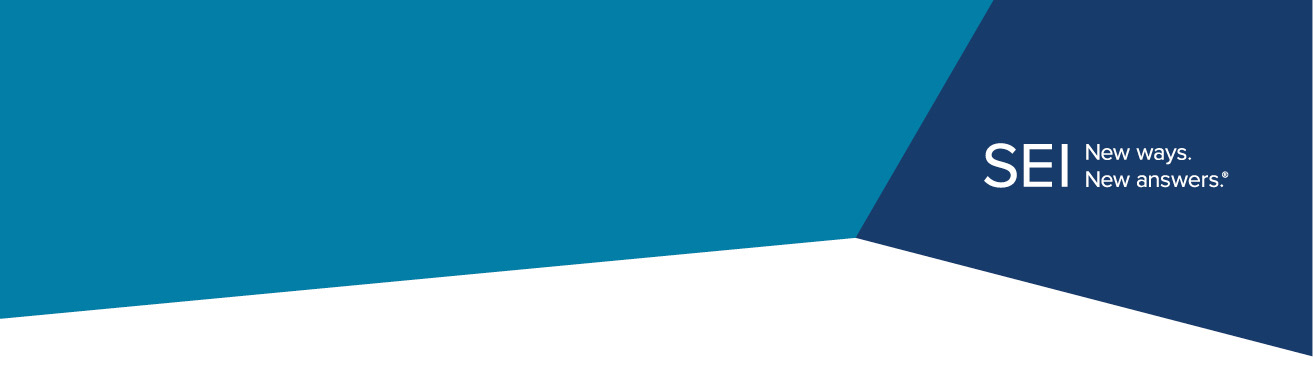 Client Management
on a seasonal approach, such as tax analysis in first quarter, education planning in second, insurance and estate planning in third and fourth quarter).
Description: This workflow describes all the steps required to prepare, conduct, and follow up a client Review Meeting. The topics of the meeting will vary based on the strategy your firm implements and the client segment (i.e., for clients that you meet annually this meeting might encompass a comprehensive review of clients’ financial situation; for clients that you meet four times a year, the topic could vary on a seasonal approach, such as tax analysis in first quarter, education planning in second, insurance and estate planning in third and fourth quarter).
© 2015 SEI. This information is proprietary.  No further distribution is intended.
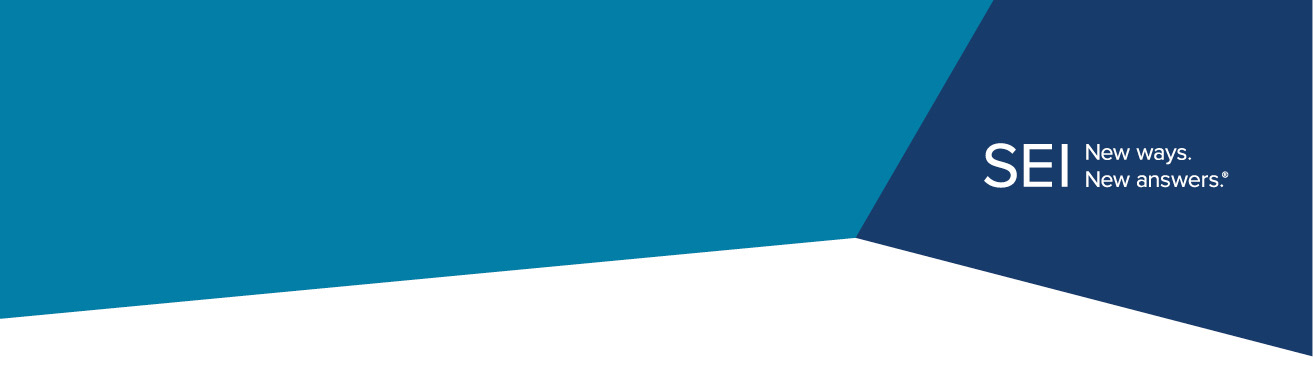 Client Management
© 2015 SEI. This information is proprietary.  No further distribution is intended.
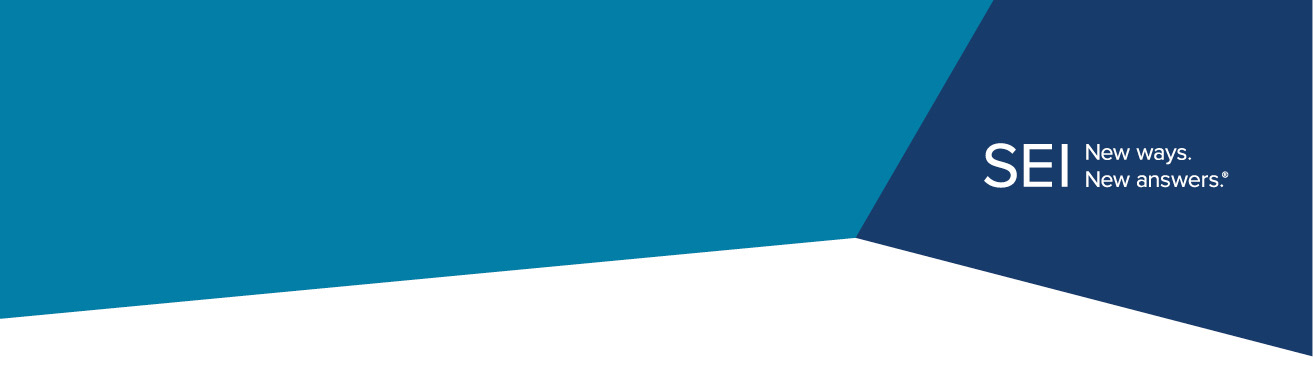 Client Management
on a seasonal approach, such as tax analysis in first quarter, education planning in second, insurance and estate planning in third and fourth quarter).
© 2015 SEI. This information is proprietary.  No further distribution is intended.
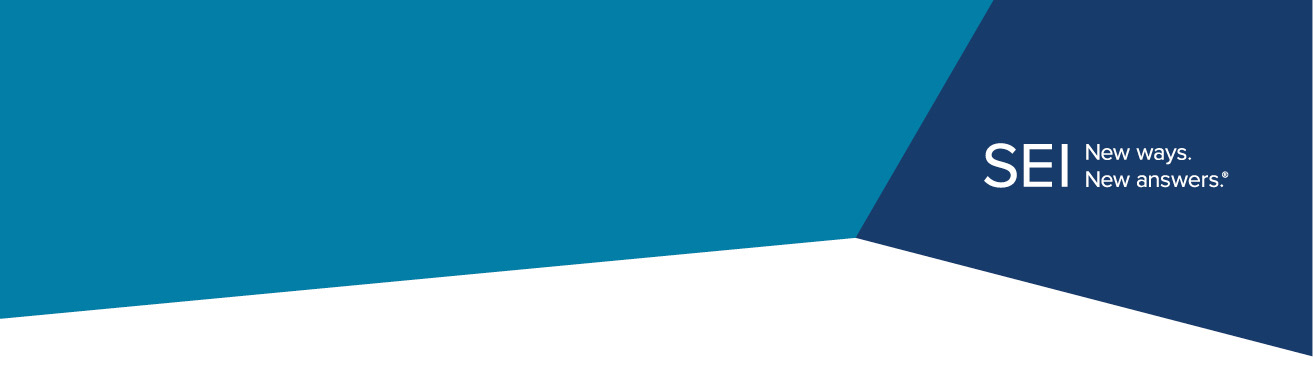 Client Management
on a seasonal approach, such as tax analysis in first quarter, education planning in second, insurance and estate planning in third and fourth quarter).
© 2015 SEI. This information is proprietary.  No further distribution is intended.